Акселератор 2.0 Пензенского государственного университета
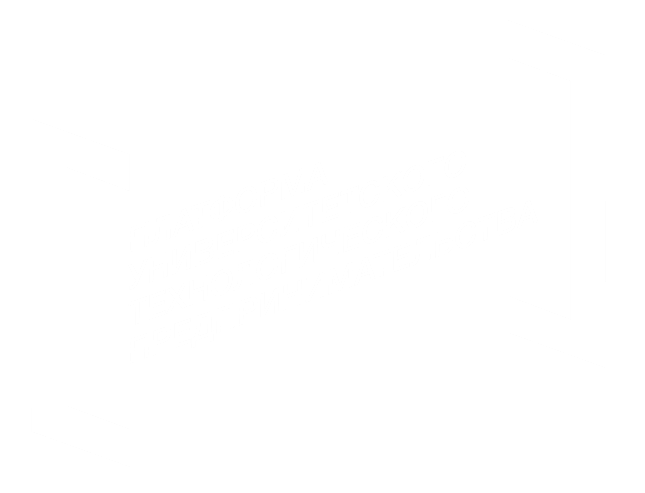 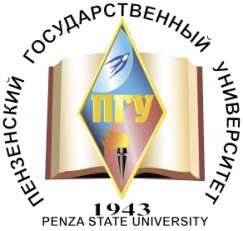 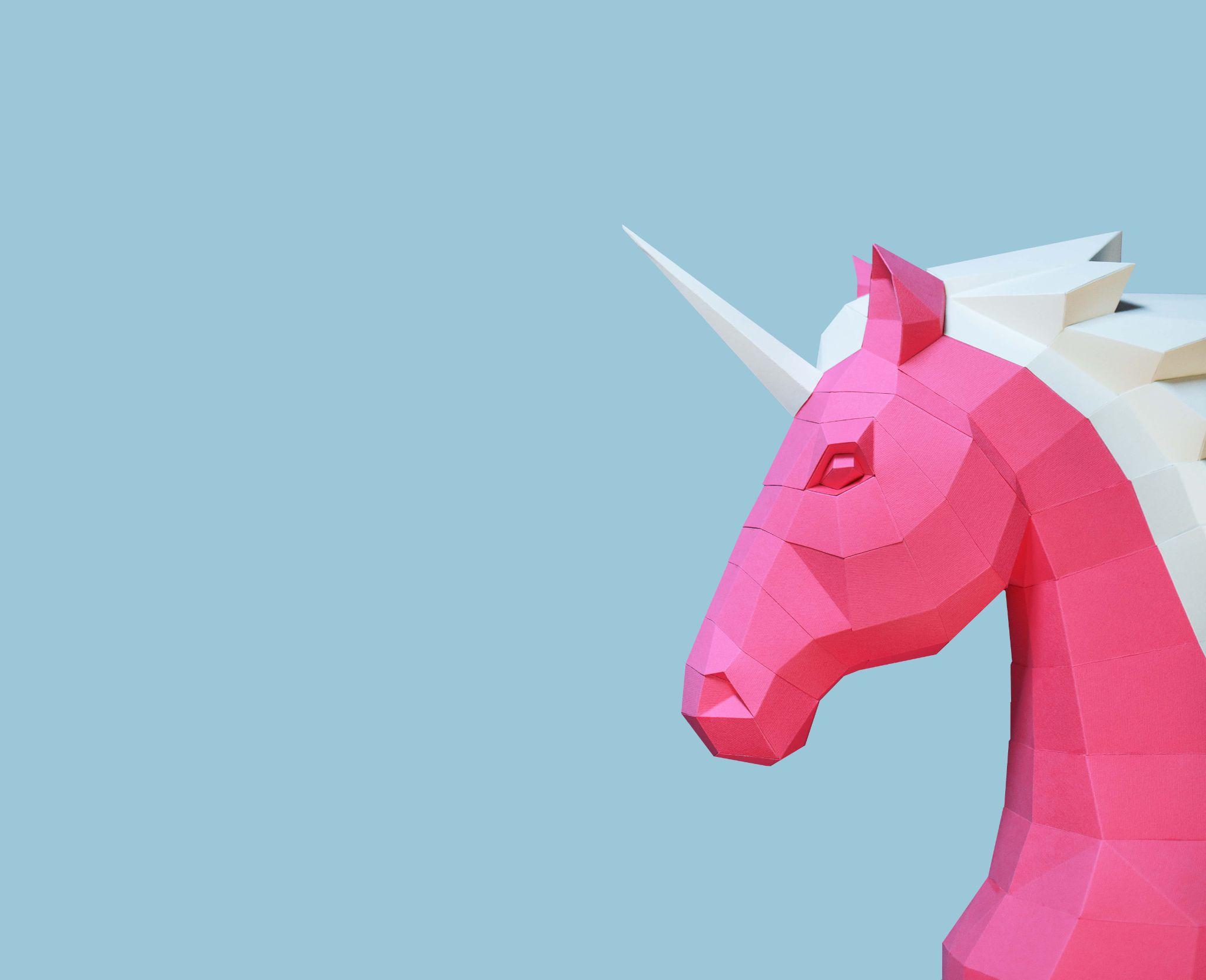 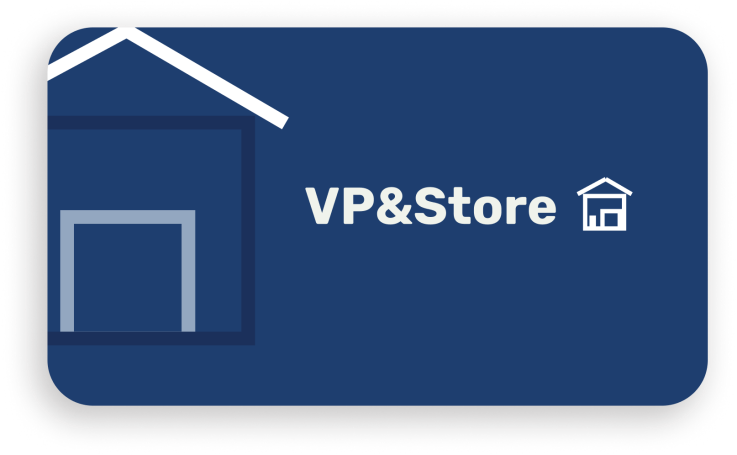 VP&STORE
Умный склад в твоем городе
1
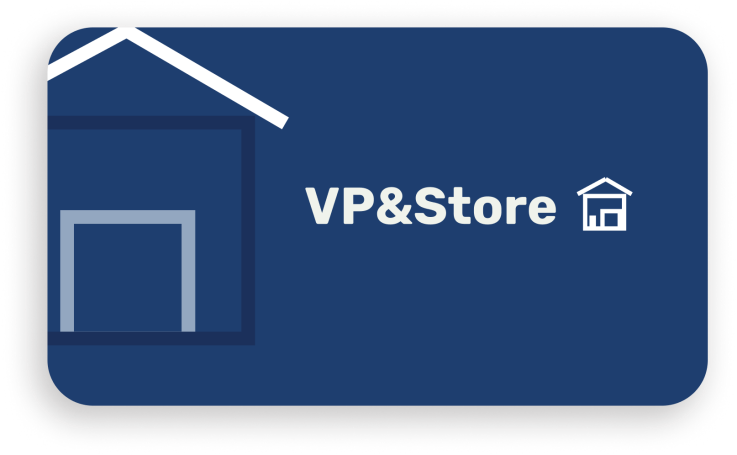 АКТУАЛЬНОСТЬ ПРОЕКТА
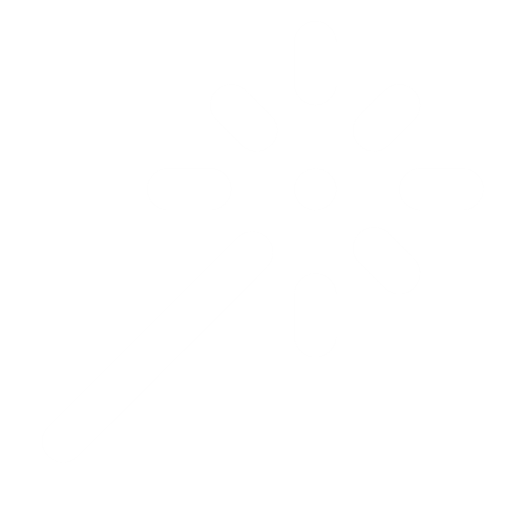 «Умный склад» сегодня — это комплекс технологий, который позволяет оптимально и максимально эффективно решать задачи складской логистики.
Интерфейс — это набор инструментов, который позволяет пользователю взаимодействовать с программой. Простыми словами, это внешний вид сайта, программы или приложения.